A Daily Routine.
МБОУ СОШ № 28 п. Тамань
Учитель Сикалова Галина Николаевна
Leave 
 Snack 
 Get home- 
 Come back 
Wakeup
Have dinner
Do homework
Have breakfast
Choose the right preposition. (p.45)
Sunday
the morning
 5 o’clock
 midnight
one o’clock … the evening
 midday
 winter
ten minutes to seven  
 the 1st of November
 summer
 Wednesday
in
 on
 at
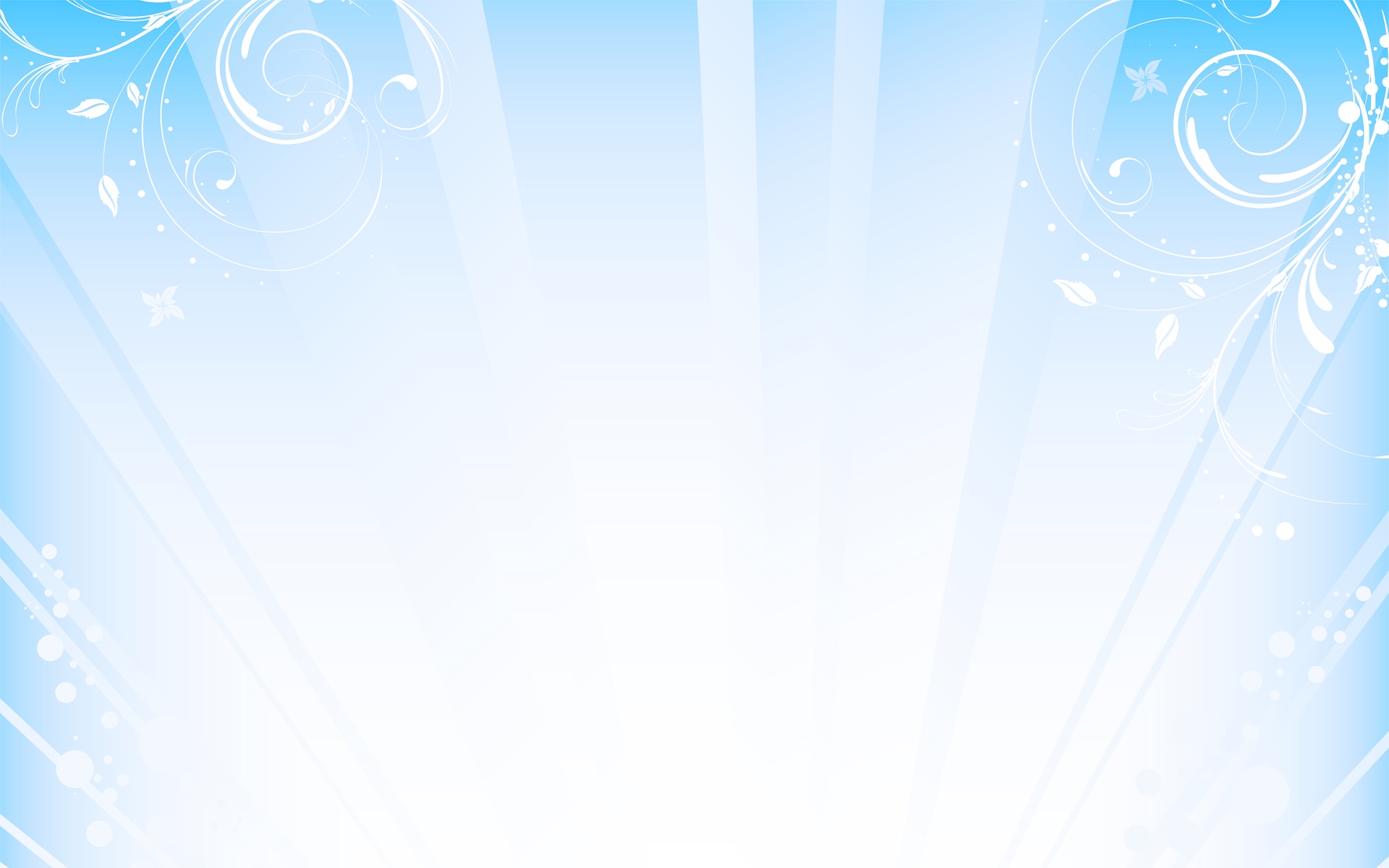 Вспомните, какие окончания вы написали в глаголах (verbs) во времени Present Simple. Заполните схему:
PP
PRESENT  SIMPLE
PP
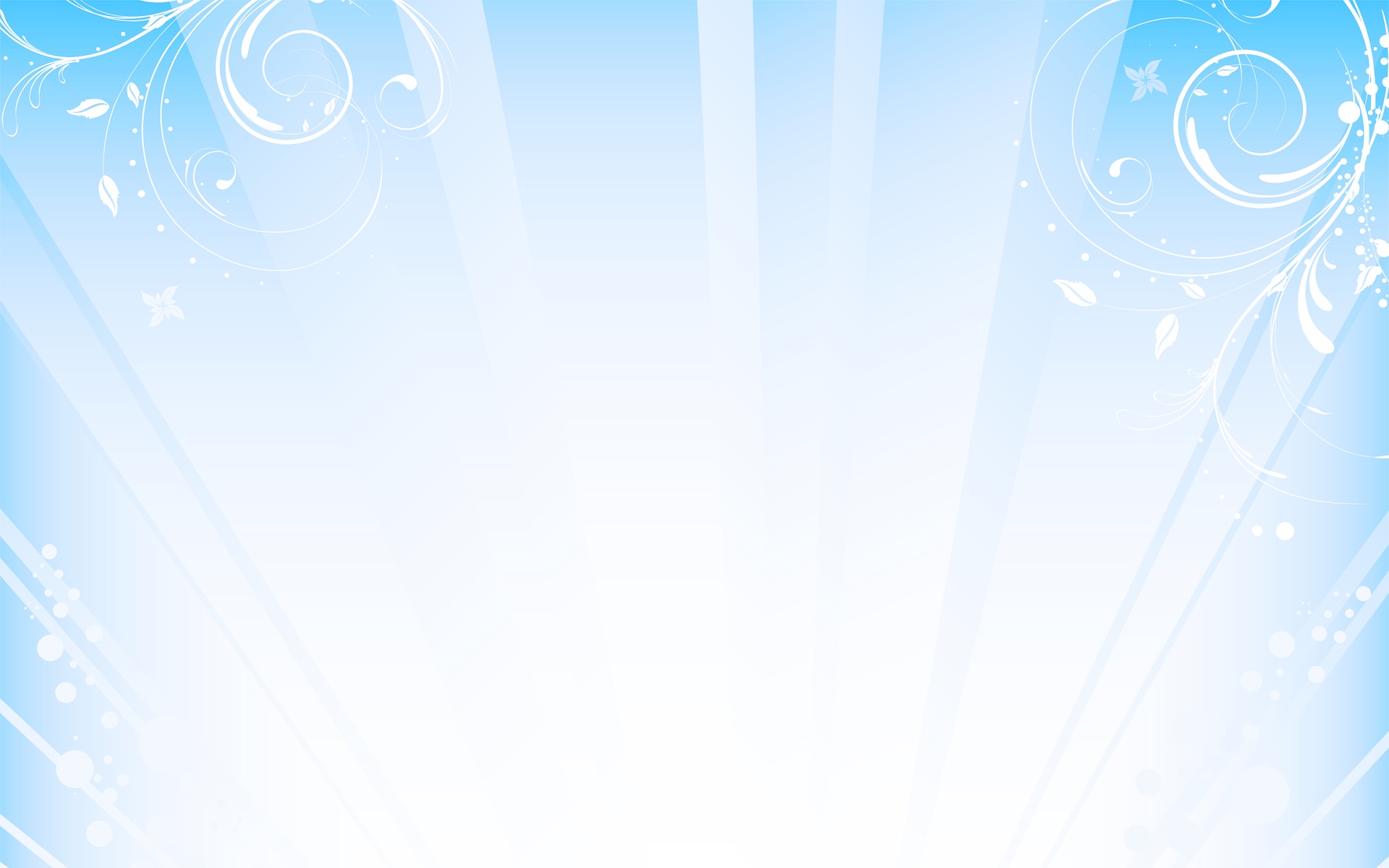 Проверьте, правильно ли вы заполнили схему:
PRESENT  SIMPLE
V
Vs (es)
I
you
we
they
he
she
it
Score:
    __ / 1 point
Work in the groupsFind mistakes
2
We gets up at 7 o’clock.
Then we washes my face and clean your tooth.
We has her breakfast and goes to school on car.
We don’t like their journey.
1
She get up at 6 o’clock.
Then she washes his face and clean your tooth.
He has her breakfast and go to school on bus.
She don’t like his journey.
LET’S CHECK UP
She gets up at 6 o’clock.
Then she washes her face and cleans her teeth.
She has her breakfast and goes to school on bus.
She doesn’t like her journey.
We gets up at 7 o’clock.
Then we washes our face and clean our teeth.
We have our breakfast and goes to school on car.
We don’t like our journey.
Listening
Your task is to listen and  watch and translate.
Speaking
In your family what do you do usually in the evening? 
   Speak about it.


Ex.9 p.35
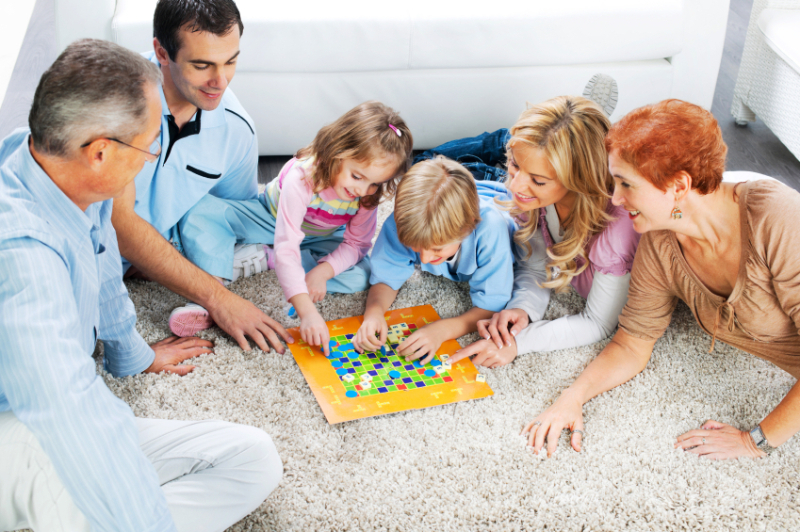 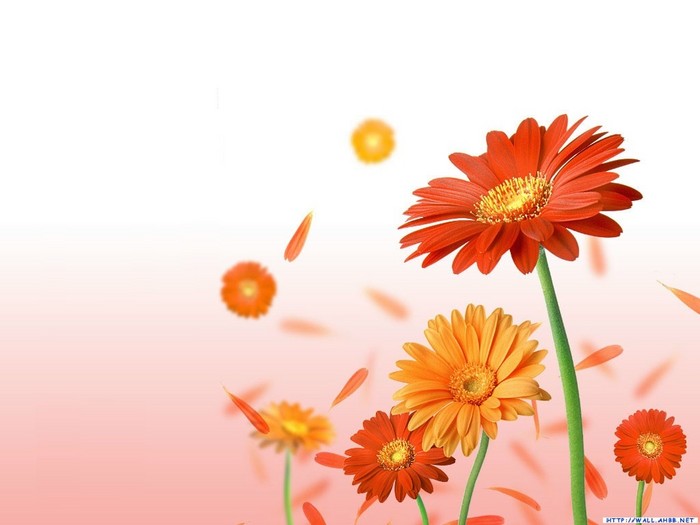 GOOD  JOB!
    Choose a smile for your own according to your work at the lesson.
     Be objective!
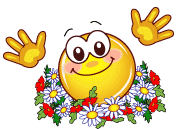 I did all my best! Excellent!
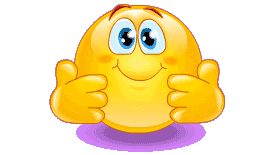 I tried as much as I could. Rather good!
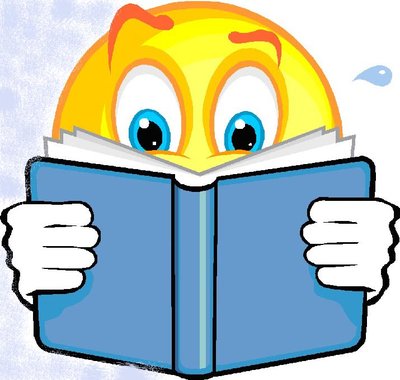 I should learn English better! 
Not very well…